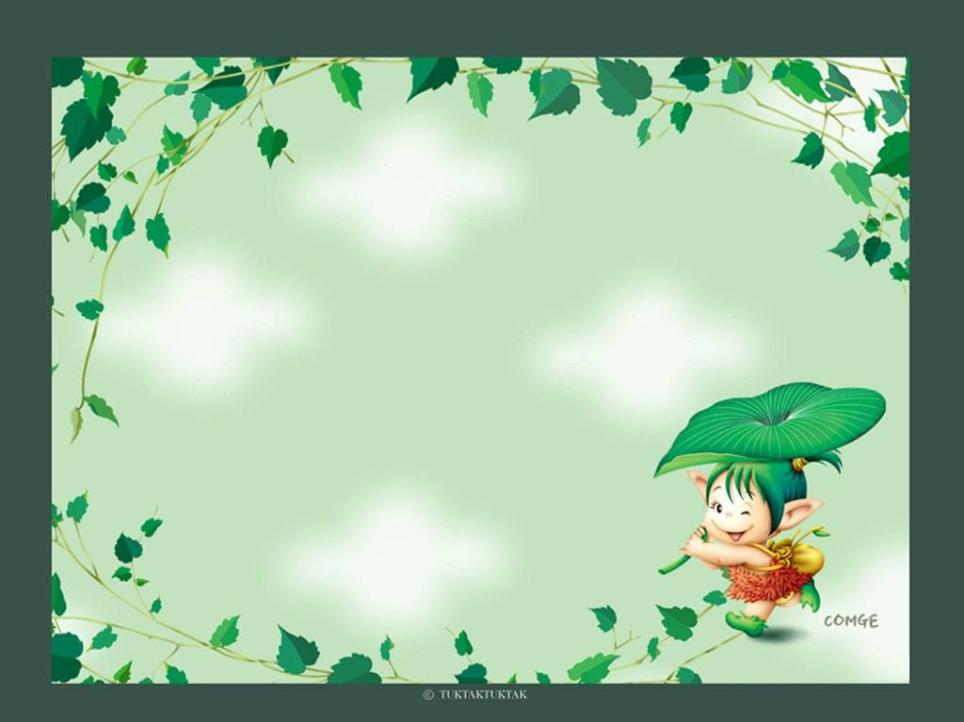 小学数学西师版六年级（上）
图形的放大与缩小
WWW.PPT818.COM
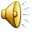 学习目标
1.了解图形放大或缩小的意义，能理解图形的放大或缩小。
2.通过观察、理解，动手操作体验图形放大或缩小的过程；掌握图形放大或缩小的方法。
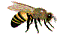 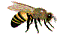 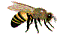 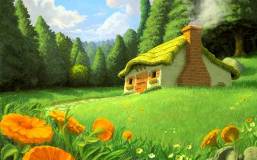 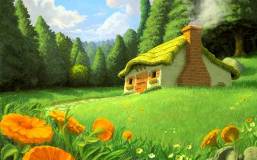 画面相同，大小相同。图片的长、宽都没变。
这两张图片的内容是怎样的?
图片的形状和大小呢?
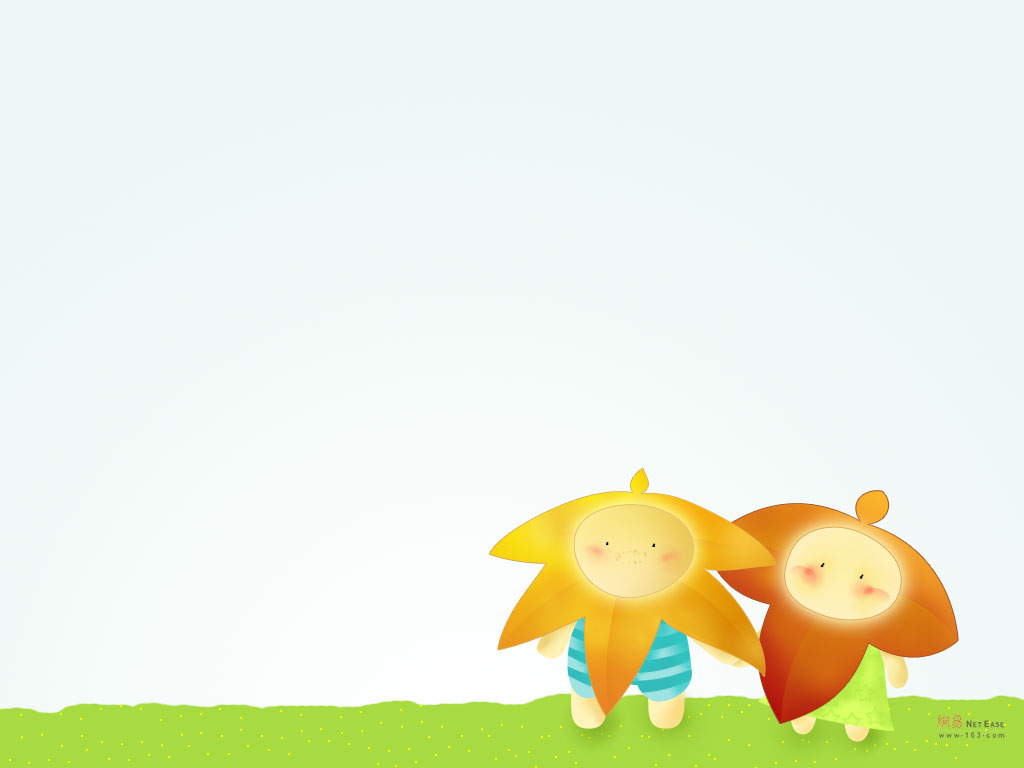 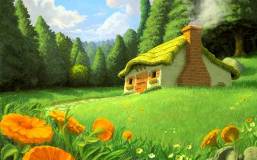 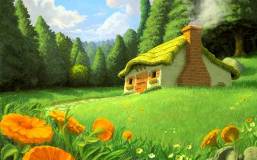 图片的长和宽都是放大了的哦！
两张图片画面相同，大小不同。
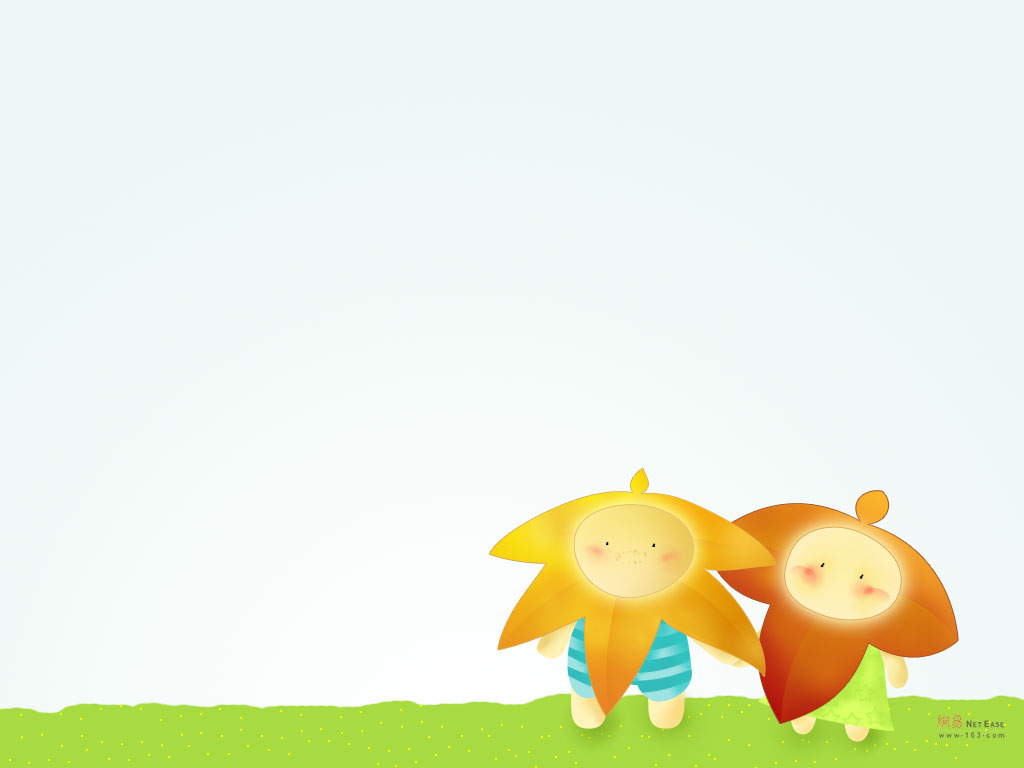 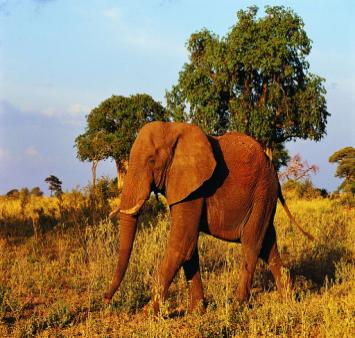 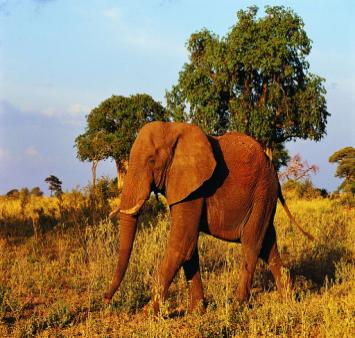 图片的长和宽都是缩小了的哦！
两张图片画面相同，大小不同。
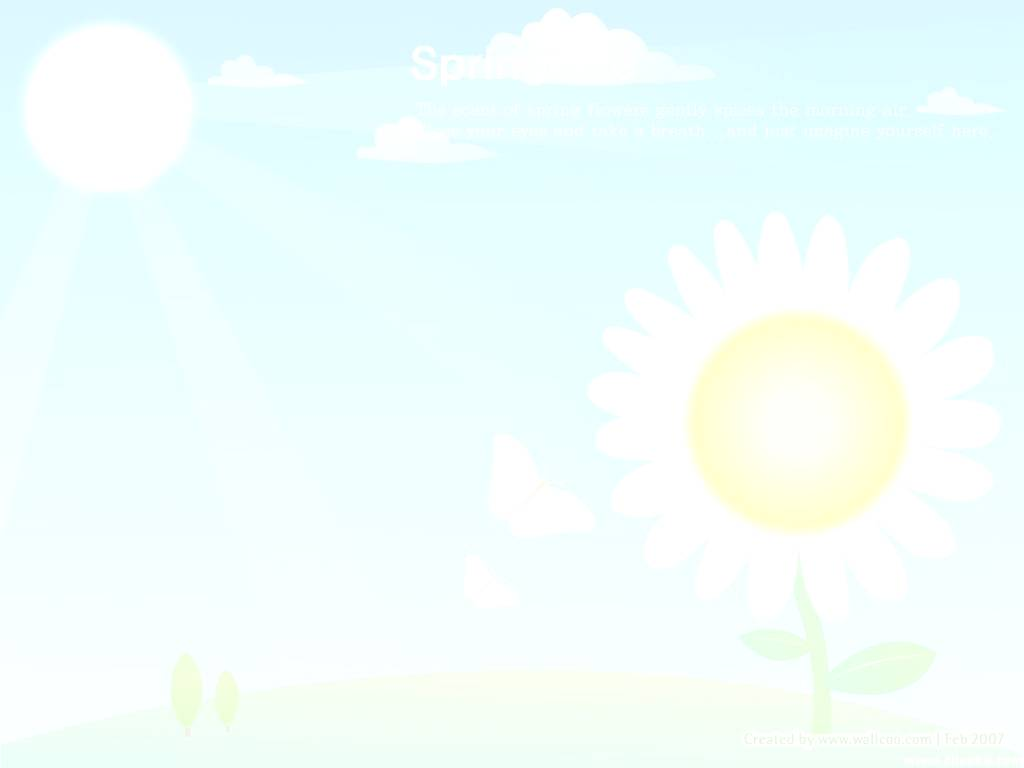 形状相同
从左至右，图形缩小了。
形状相同
从左至右，图形放大了。
请用小棒摆两个大小不同的正方形。
                              (同桌共同完成,一人摆一个边长不同的正方形 。）
老师这样做是不是把正方形放大？
在放大图形的时候，除了每一边放大要相同之外，还要保证每个角的大小不变！
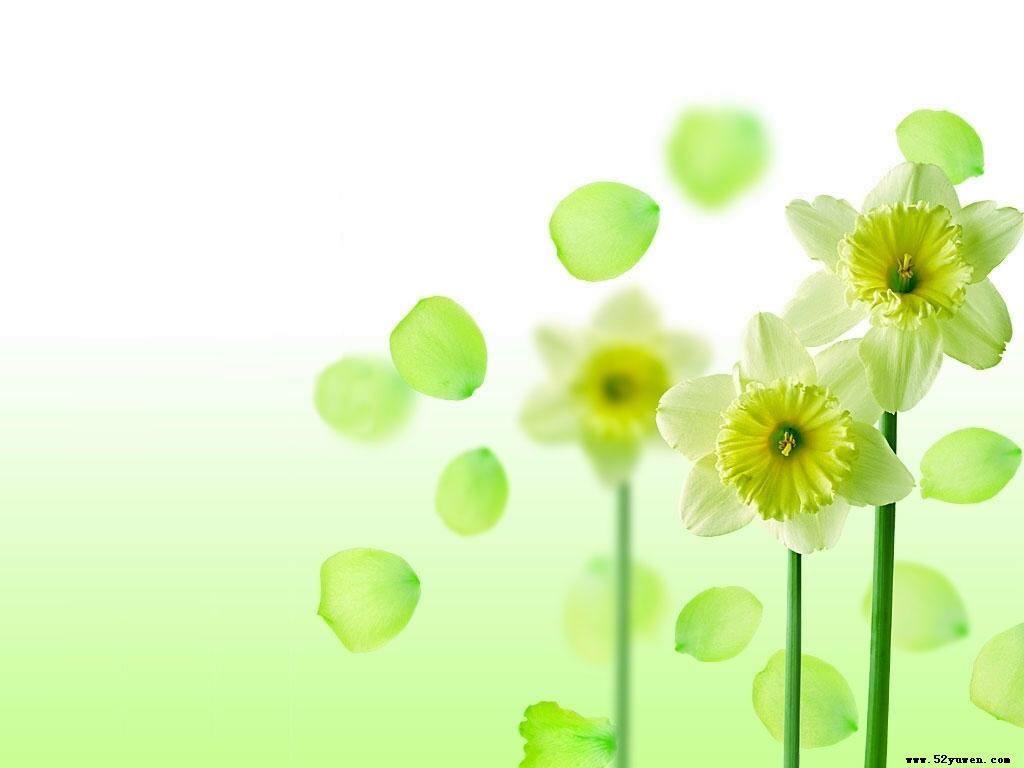 把每一边都放大了，角度没变，它还是正方形。（形状相同，只是大小不同）
观察正方形放大过程中的边和角，你发现了什么？
这样是把正方形放大吗？
把每一边都放大了，如果角度变了，它就不是正方形了。
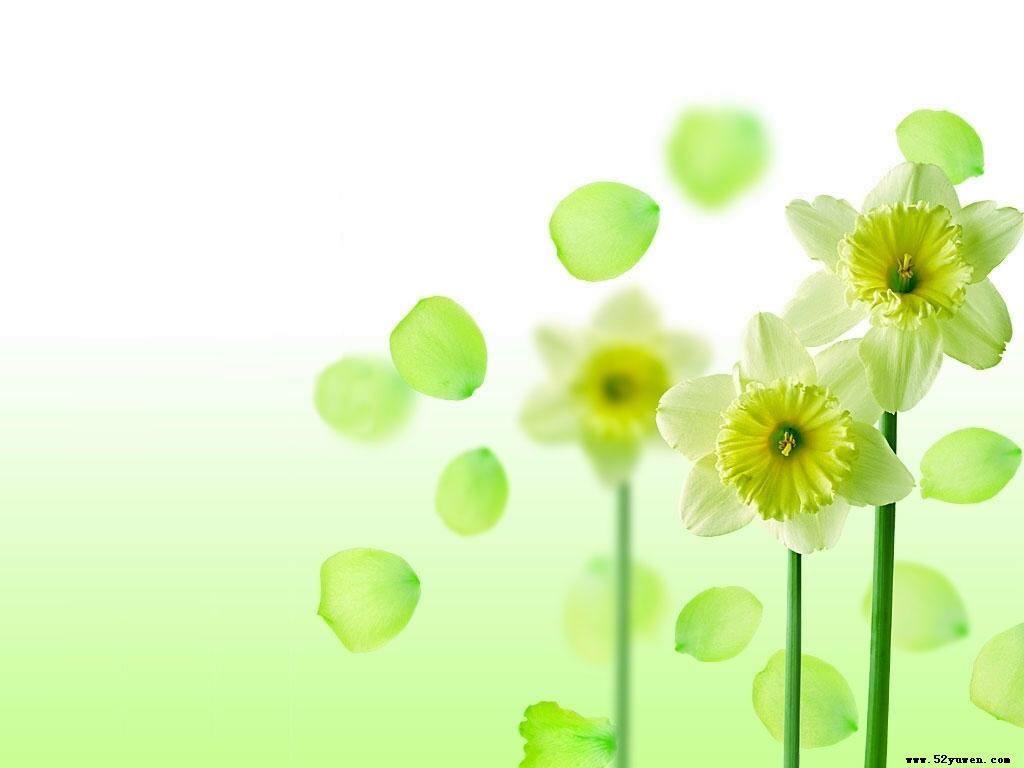 观察长方形在缩小过程中的边和角，你发现了什么？
把图形放大时，每一边都要放大；把图形缩小时，每一边都要缩小，角度的大小不能变。
观察了正方形和长方形放大或缩小过程，你可以得出什么结论？
把每一边都缩小了，角的大小没变，还是长方形。（形状相同，只是大小不同）
①
找一找         号放大或缩小的图形
②
①
③
②
⑥
⑥
⑤
④
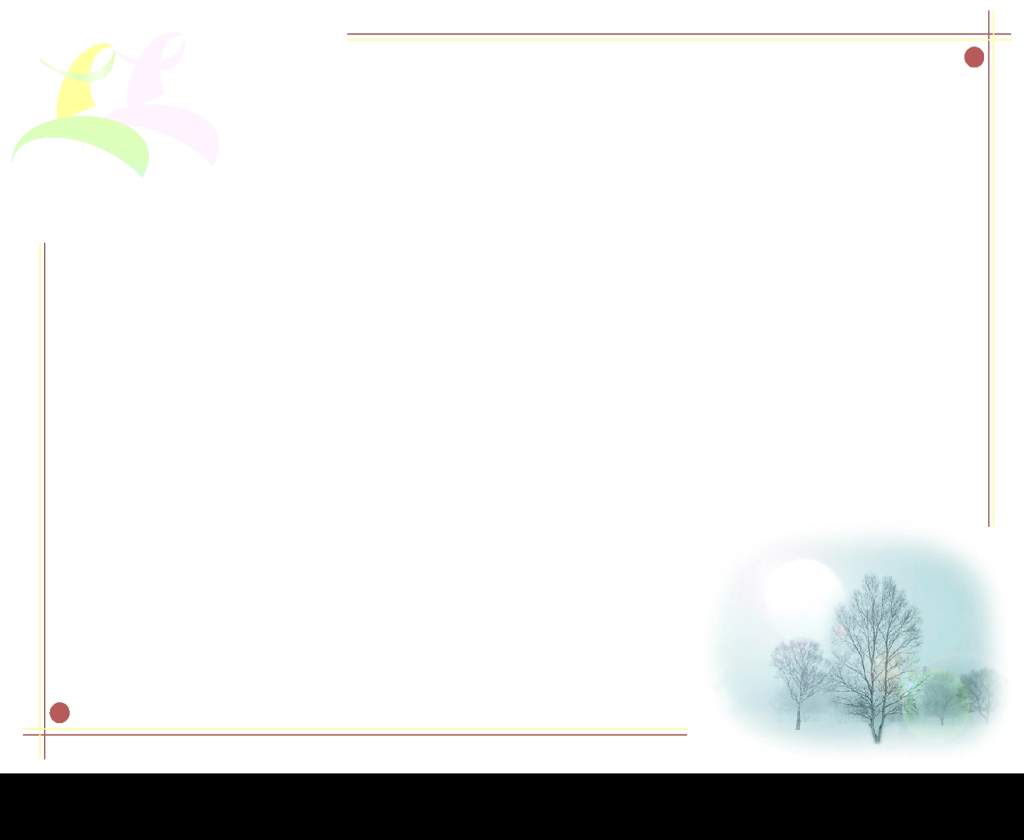 将左边小正方形各边放大到原来的3倍
6格
2格
每一边都放大相同的倍数。
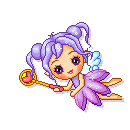 画一画
6格
2格
把左边的正方形各边放大到原来的3倍。
每一边都缩小为原来的几分之几。
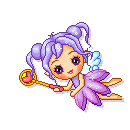 画一画
4格
2格
6格
3格
把长方形的长、宽都缩小为原来的     。
每一边都缩小为原来的几分之几。
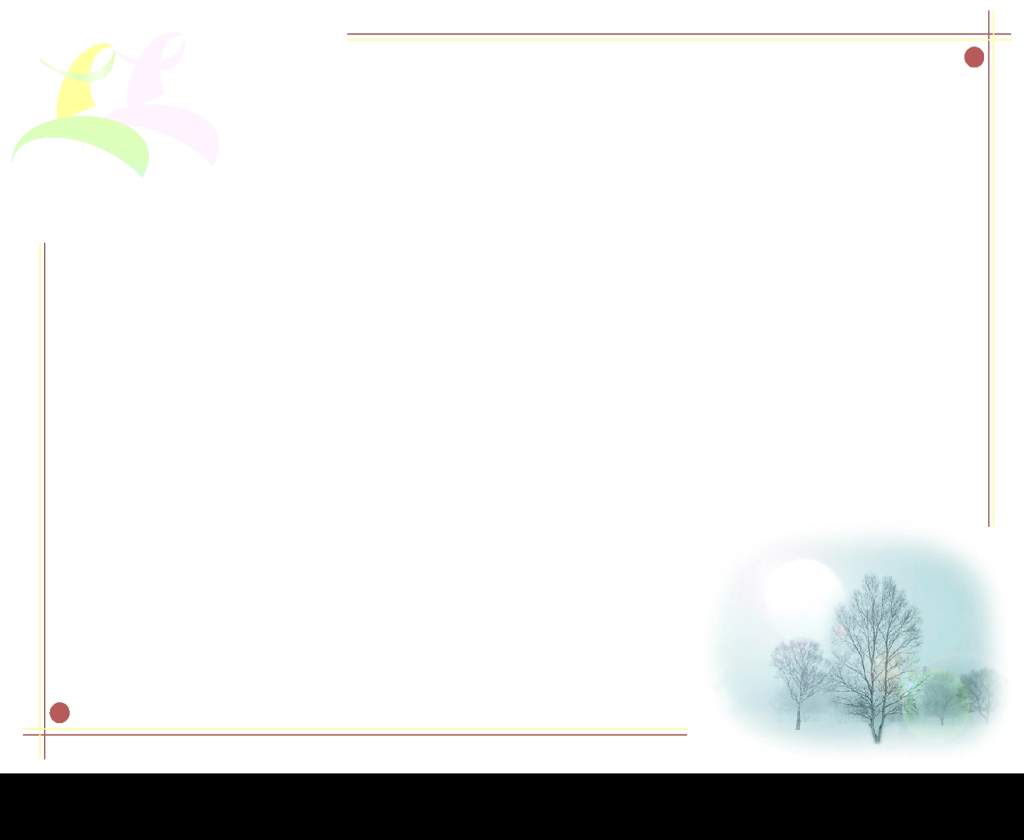 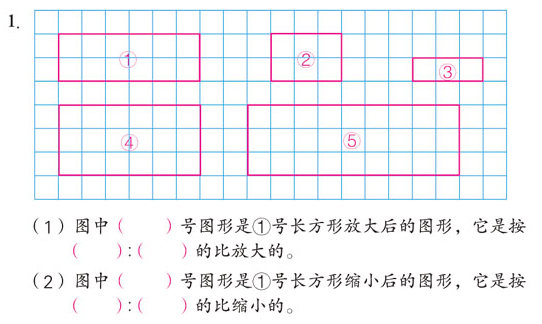 ⑤
③
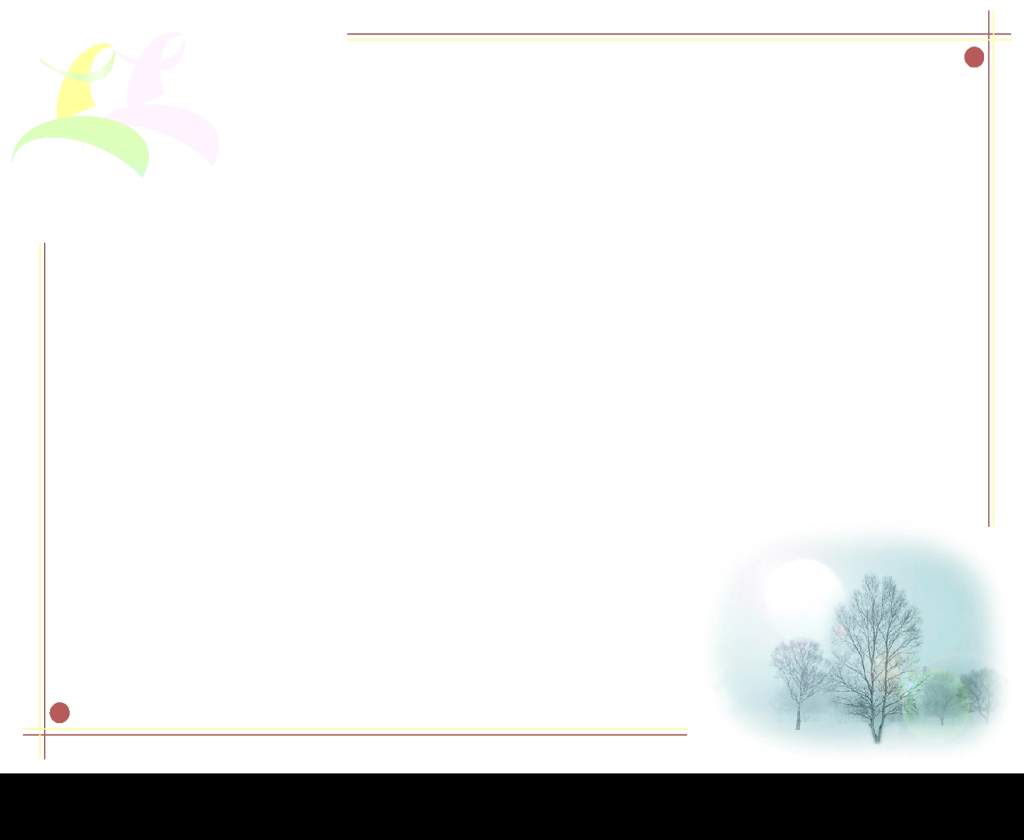 试一试：把L形各边放大4倍
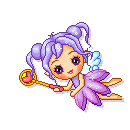 画一画
把L形的各边放大4倍。
讨论：
把这个圆的半径放大2倍该怎样画？
5．在方格纸上把两圆直径放大到原来的2倍。
想一想
三角形的两条直角边放大到原来的2倍后,
斜边是否也变为原来的2倍呢?
1
2
练一练：在方格纸上将下图各边缩小为原来的
1
2
练一练：把下图各边缩小为原来的
想一想：原来各边是几格哟？
练一练：在方格纸上将这个圆的直径放大到原来的3倍
你知道怎样把一个图形放大或缩小吗？
放大：把原来图形的每一边都放大相同的倍数，
              角度大小不变。
缩小：把原来图形的每一边都缩小为原来
            的几分之几，角度不变。
圆：把它的半径放大或缩小。
这节课同学们学会了什么呢？
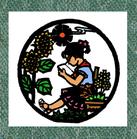 总结
通过本课的学习，同学们了解图形放大或缩小的意义，能理解图形的放大或缩小。
练一练
下面哪个图是图形A放大2倍后得到的图形？
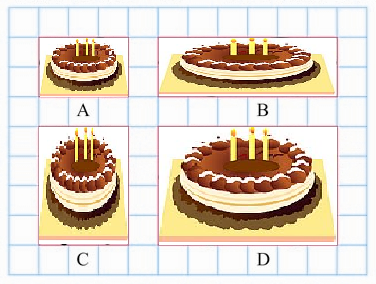